Internal USGS Real-Time Site OperationsFrom DCP assignment to managing site metadata
STIWG Meeting Austin Texas
May 7, 2014
Brian Reece
Richard Pardee
An Inside Story
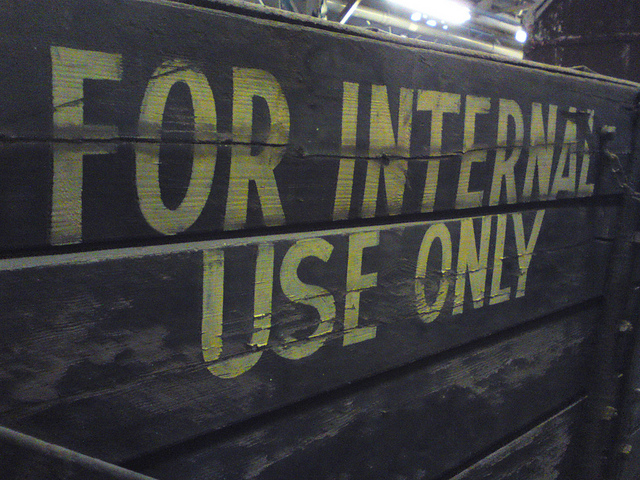 We only see each others public operations
Internal operations and managing historical operational records are critical to historical data interpretation

We have a lot to learn from each other about how we do business internally
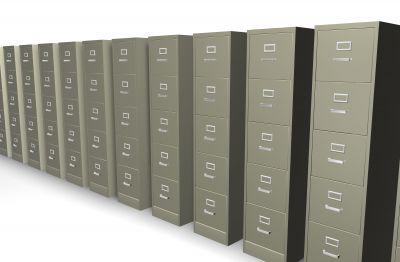 Overview
National Water Information System (NWIS)
Platform Assignment And Scheduling System
What is it?
Brief history 1998 - 2012
June 2012 upgrade
Site Information Management System
What is it?
Integrated workflows
Data, metadata, history, workforce, safety
National Water Information System (NWIS)
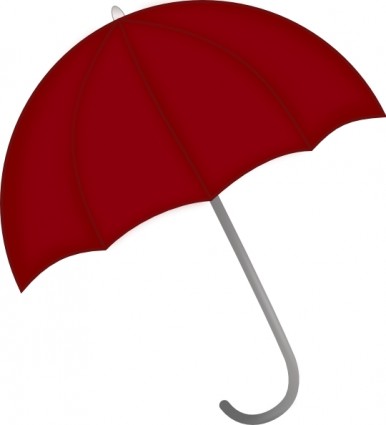 web delivery
groundwater, surface water, water quality
Sites
Archive
OPERATIONS
NWISWeb – What is it?
Provides access to select USGS data
Real-time data
Site information
Current and historical
Streamflow
Daily means
Daily, monthly, and annual statistics
Peak flows
Field Measurements including channel geometry
Ground-water levels
Water-quality
Does not include all data stored in NWIS
http://waterdata.usgs.gov/nwis
What is PASS
Richard Pardee is the best!
Component of our National Water Information System (NWIS)
Centrally manages more than 12,000 USGS DCPID assignments in a very distributed organization
Reporting system to NOAA DCS
Configurations are shared with other agencies
Some PASS History
An application is only as good as the other application it depends on
1998 – 2011
Completely compartmentalized – Not NWIS aware, Not DCS Aware, in fact most people weren’t even aware it existed.
Unknown systems depended on it and it was unknown what systems it depended on
2011 - USGS changing databases from Ingres to Oracle – Small operational databases / systems tend to get left behind as orphans
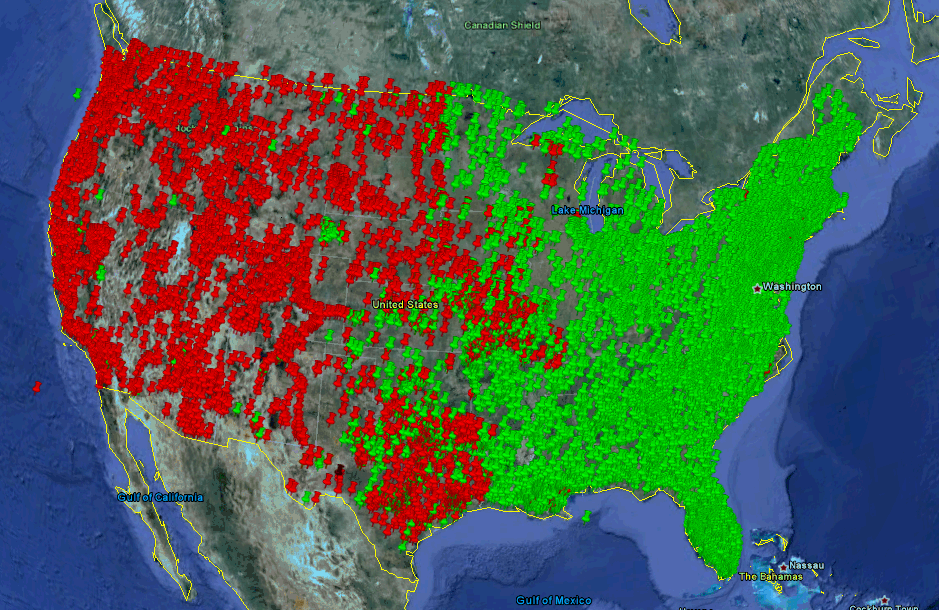 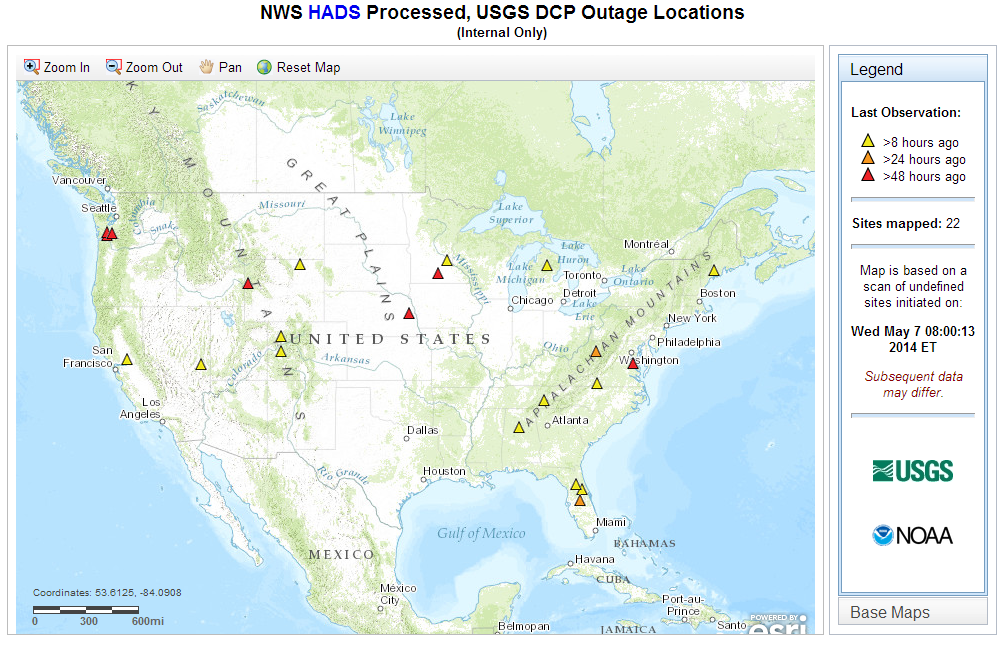 Upgrading PASS
Released June 2012
Integrated system documented and nurtured interconnections
NWIS, DCS, SIMS, 
Manages configurations and notifications and is “organizationally” aware
In the workflow
How PASS works
User perspective / administrator perspective
Focus on the workflow, communication and logging
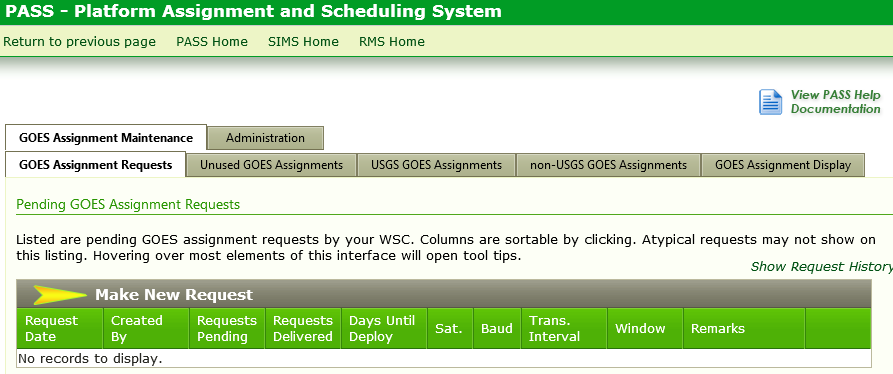 PASS Issues
Manual updates by Richard to DADDS
Richard “shares” with MS Water Science Center
Need a direct webservice to this information internally and better sharing externally
DECODES repository
Dependency on nightly DCS download and parsing of a text file
In a nutshell, more integration
What is SIMS
Site Information Management System
Centrally managed site operational details and history
Metadata, documentation, and various site operational details 
Several systems depend on SIMS, SIMS depends on several other systems
True interdependence
Some SIMS History
Initially released to support the USGS Annual Water Data Report - ADR (2006)
Maintained operational details to support the ADR
2007 - Expanded to related real-time field operational details
2008 to present - Expanded to organization, workforce and site documentation tool
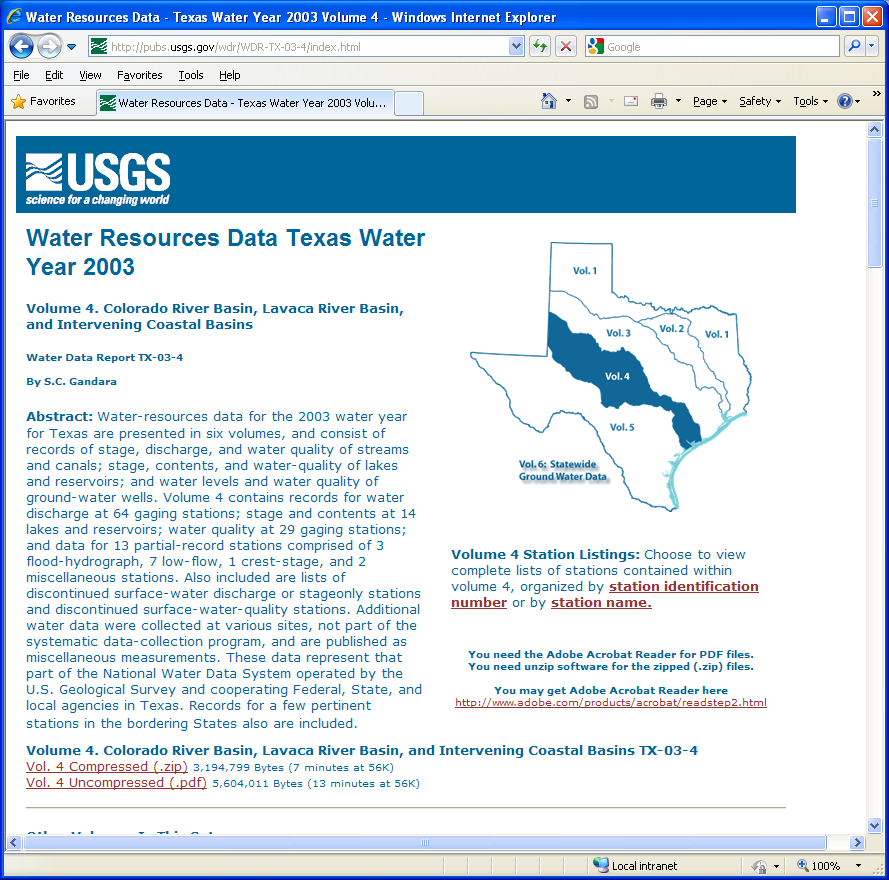 Organizational
NWIS is the foundation with 1.6 million sites and associated hydrologic data
SIMS manages organizational details about modern / active sites
Water Science Center (WSC) with primary responsibility
WSC office with primary responsibility
Person / operator with primary responsibility
Field trip(s) site is a part of
How to safely visit and measure location
Detailed historical information
Let’s go live